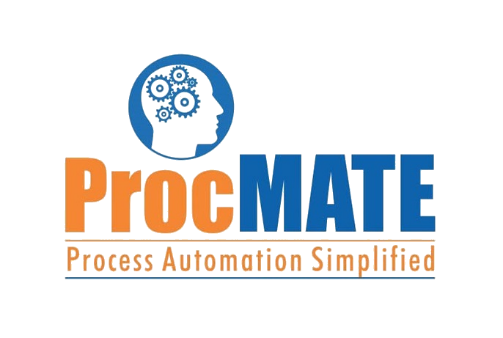 Before Implementing AP Automation
Wait for supplier to deliver goods
Receive Delivery
Perform Goods Receipt
Email PO to Supplier
Existing PO Process
Process Classification
Wait for courier to arrive
Manual
Courier Supplier Invoice & Delivery Order to Head Office
Request for Invoice and Delivery Order again
Supplier Invoice & Delivery Order (DO) received by warehouse
Invoice
Received?
More than “n” number of days
No
Yes
Wait
No
Yes
Semi-automated
Wait
Automated
Manual Invoice Checking
Manual Checking of Delivery Order (DO)
Data Entry to Accounting System and in ERP
Goods Received
Everything ok?
Yes
Yes
No
No
Inform Supplier
3 way matching in ERP - Purchase orders, supplier invoices & goods receipts
Payment Process
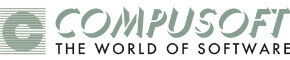